6 Generation
Family Tree
Alan Smith  (1950-2018)
Alan Smith  (1950-2018)
Alan Smith  (1950-2018)
Alan Smith  (1950-2018)
Alan Smith  (1950-2018)
Alan Smith  (1950-2018)
Alan Smith  (1950-2018)
Alan Smith  (1950-2018)
Alan Smith  (1950-2018)
Alan Smith  (1950-2018)
Alan Smith  (1950-2018)
Betty Wang (1960-2019)
Alan Smith  (1950-2018)
Alan Smith  (1950-2018)
Alan Smith  (1950-2018)
Alan Smith  (1950-2018)
Alan Smith  (1950-2018)
Alan Smith  (1950-2018)
Alan Smith  (1950-2018)
Betty Wang (1960-2019)
Alan Smith  (1950-2018)
Alan Smith  (1950-2018)
Alan Smith  (1950-2018)
Betty Wang (1960-2019)
Alan Smith  (1950-2018)
Alan Smith  (1950-2018)
Alan Smith  (1950-2018)
Betty Wang (1960-2019)
Alan Smith  (1950-2018)
Alan Smith  (1950-2018)
Alan Smith  (1950-2018)
Jeremy Hinn (1980-    )
Alan Smith  (1950-2018)
Alan Smith  (1950-2018)
Alan Smith  (1950-2018)
Betty Wang (1960-2019)
Alan Smith  (1950-2018)
Alan Smith  (1950-2018)
Alan Smith  (1950-2018)
Alan Smith  (1950-2018)
Alan Smith  (1950-2018)
Alan Smith  (1950-2018)
Alan Smith  (1950-2018)
Betty Wang (1960-2019)
Alan Smith  (1950-2018)
Alan Smith  (1950-2018)
Alan Smith  (1950-2018)
Betty Wang (1960-2019)
Alan Smith  (1950-2018)
Alan Smith  (1950-2018)
Alan Smith  (1950-2018)
Betty Wang (1960-2019)
Alan Smith  (1950-2018)
Alan Smith  (1950-2018)
Alan Smith  (1950-2018)
Betty Wang (1960-2019)
Alan Smith  (1950-2018)
Alan Smith  (1950-2018)
Alan Smith  (1950-2018)
Betty Wang (1960-2019)
Alan Smith  (1950-2018)
Alan Smith  (1950-2018)
Alan Smith  (1950-2018)
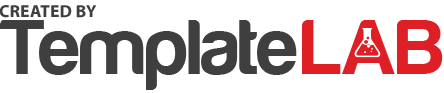